PODSUMOWANIE PROJEKTUPLATFORMA USŁUG ELEKTRONICZNYCH SKARBOWO-CELNYCH (PUESC)

Przedstawienie raportu końcowego z realizacji Projektu PUESC
Posiedzenie Komitetu Rady Ministrów do spraw Cyfryzacji, 2022
PROJEKT PUESC
Platforma Usług Elektronicznych Skarbowo-Celnych (PUESC)
Wnioskodawca: Minister Finansów
Beneficjent: Ministerstwo Finansów – Krajowa Administracja Skarbowa
Partnerzy: Projekt nie był realizowany w formule Partnerstwa 
       Projekt zrealizowany przez Ministerstwo Finansów (MF) i jednostki organizacyjne podległe Ministrowi Finansów – departamenty i biura MF, izby 
       administracji skarbowej – IAS, Krajową Szkołę Skarbowości – KSS i Centrum Informatyki Resortu Finansów – CIRF, zaangażowane w rozwój 
       Systemu Informacyjnego Skarbowo-Celnego (SISC) w ramach realizacji projektu.
Źródło finansowania: Program Operacyjny Polska Cyfrowa na lata 2014-2020 – Oś priorytetowa nr 2 „E-administracja i otwarty rząd” – Działanie nr 2.1 „Wysoka dostępność i jakość e-usług publicznych” 
       Porozumienie nr POPC.02.01.00-00-0074/17-00 zawarte w dniu 18 grudnia 2017 r. pomiędzy Centrum Projektów Polska Cyfrowa (CPPC) i 
       Ministrem Rozwoju i Finansów o dofinansowanie projektu wraz z aneksami 1-5).  Środki budżetowe: cz.19. Budżet, finanse publiczne i instytucje 
       finansowe.
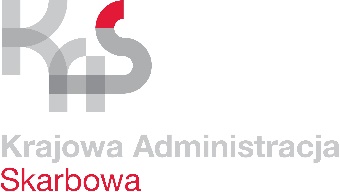 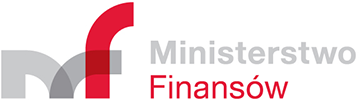 CEL PROJEKTU
Usprawnienie procesów realizowanych przez klientów Krajowej Administracji Skarbowej w obszarze celnym                   i akcyzowym, w zakresie odprawy granicznej, odprawy celnej oraz obrotu wyrobami podlegającymi akcyzie          i poszerzenie zakresu spraw, które będą oni mogli załatwić w drodze elektronicznej
PROJEKT PUESC
OKRES REALIZACJI PROJEKTU
KOSZT REALIZACJI PROJEKTU
PROJEKT PUESC
ZAKRES PROJEKTU
Co było istotą projektu
Zapewnienie obsługi klientów Krajowej Administracji Skarbowej end–to–end dzięki udoskonaleniu istniejących oraz wdrożeniu nowych e-usług publicznych związanych z:
dokonywaniem odprawy celnej – z uwzględnieniem nowych wymagań unijnych oraz konieczności ujednolicenia, elektronizacji i usprawnienia obsługi klienta przez różne służby uczestniczące w procesie, przy jednoczesnym wsparciu realizacji zadań związanych z zapewnieniem bezpieczeństwa obrotu towarowego i ochrony rynku;
przekraczaniem granicy – w oparciu o maksymalną automatyzację i elektronizację, aby realizować proces szybko, sprawnie, zgodnie z oczekiwaniami klientów oraz współczesnymi standardami technologicznymi, zapewniając jednocześnie wysoki poziom bezpieczeństwa zewnętrznej granicy Unii Europejskiej;
obsługą administracyjną klienta m.in. w zakresie umożliwienia działalności, rozliczenia procedur specjalnych, wydawania decyzji, jak również w sprawach związanych z podatkiem akcyzowym – przy wykorzystaniu transakcyjnych, spersonalizowanych kanałów komunikacji elektronicznej.
PROJEKT PUESC
ZAKRES PROJEKTU
Zakres projektu – jednym zdaniem
Modernizacja Systemu Informacyjnego Skarbowo-Celnego (SISC) oraz rozwiązań organizacyjno-technicznych na przejściach granicznych w celu udostępnienia klientom Krajowej Administracji Skarbowej (KAS) nowych i ulepszonych e-usług publicznych.
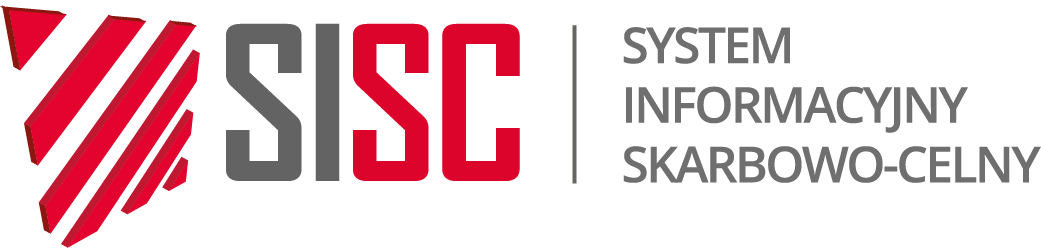 SISC - środowisko mające charakter komponentowy wchodzące w skład systemu informacyjnego resortu finansów, udostępniające klientom KAS e-usługi publiczne poprzez Platformę Usług Elektronicznych Skarbowo-Celnych (portal PUESC) oraz zapewniające funkcjonalności do obsługi procesów wewnętrznych w KAS związanych z udostępnianymi usługami publicznymi.
PROJEKT PUESC
ZAKRES PROJEKTU cd.
Co obejmowały działania w projekcie
wdrożenie systemów teleinformatycznych – komponentów SISC, nowych (CYFROWA GRANICA, PKWD-SINGLE-WINDOW, RPS i SATOS) i zmodernizowanych (AES, ARIADNA2, EMCS PL2, ISZTAR4, NCTS2, OSOZ2, PDR PL/UE, SEAP, TAX FREE, SZPROT, ZEFIR2 i ZISAR), z wymaganym zakresem funkcjonalności
zakup i instalację infrastruktury technicznej i sprzętu na potrzeby hurtowni danych i przejść granicznych 
       /infrastruktura na potrzeby PUESC w pozostałym zakresie zakupiona została w ramach Projektu Chmura  
      Obliczeniowa Resortu Finansów – HARF/
udostępnienie klientom KAS nowych i ulepszonych e-usług publicznych na portalu PUESC, w powiązanym Serwisie Taryfy Celnej i na przejściach granicznych, w oparciu o funkcjonalności komponentów SISC, zintegrowanych z systemami zewnętrznymi
szkolenia użytkowników – funkcjonariuszy Służby Celno-Skarbowej i pracowników z jednostek organizacyjnych KAS bezpośrednio zaangażowanych w realizację zadań publicznych z wykorzystaniem rozwiązań wdrożonych w projekcie
PROJEKT PUESC
ZAKRES PROJEKTU cd.
Jaką przyjęto formułę realizacji projektu
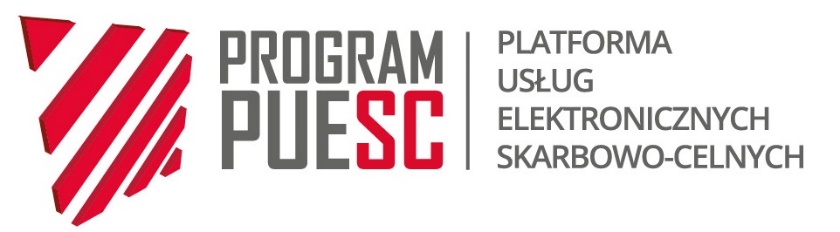 realizacja w formule programu, przez 15 projektów z różnym zakresem rzeczowym, nadzorowanych przez Komitety Sterujące pod Kierownictwem Dyrektorów właściwych departamentów Ministerstwa Finansów i Centrum Informatyki Resortu Finansów
Program PUESC nadzorowany przez Radę Programu w składzie: Szef Krajowej Administracji Skarbowej, Zastępcy Szefa KAS, Dyrektor Generalny Ministerstwa Finansów i Pełnomocnik Ministra Finansów do Spraw Informatyzacji 
koordynacja i wsparcie działań projektowych przez Biuro Programu PUESC i powołane zespoły merytoryczne –                 w zakresie organizacyjnym, technicznym, architektonicznym, prawnym, bezpieczeństwa i ochrony informacji, testowania, dostępności cyfrowej, wsparcia użytkowników (klientów KAS), redakcyjnym oraz w zakresie informacji i promocji
PROJEKT PUESC
ZAKRES PROJEKTU cd.
Jak osiągnięto kamienie milowe określone w HKM projektu
Kamienie milowe określone w Harmonogramie projektu wyznaczającym Kamienie milowe (HKM) zostały osiągnięte przed określoną w HKM datą punktu krytycznego (DPK) lub przed datą punktu ostatecznego (DPO). Nie odnotowano przypadków osiągnięcia kamieni milowych po terminach określonych w HKM. W tabeli produktów „Planowany termin wdrożenia” określono na podstawie wskazanej w HKM planowanej daty zakończenia (PDZ).
W jakich terminach wdrożono produkty projektu
Wdrożenie produktów projektu tj. udostępnienie e-usług publicznych w oparciu o funkcjonalności komponentów informatycznych Systemu Informacyjnego Skarbowo-Celnego (SISC), zintegrowanego  z systemami zewnętrznymi, z wykorzystaniem dedykowanej infrastruktury i sprzętu, nastąpiło w terminach wskazanych w tabeli produktów. Produkty wdrożono zgodnie z założeniami – w terminach określonych w HKM, przed datami punktów krytycznych lub ostatecznych. Integracje w ramach SISC pomiędzy jego komponentami narzuciły konieczność synchronizacji terminów uruchamiania w SISC komponentów powiązanych.
PROJEKT PUESC
PRODUKTY PROJEKTU
Jakie nowe systemy teleinformatyczne i aplikacje wdrożono w projekcie
PROJEKT PUESC
PRODUKTY PROJEKTU cd.
Jakie zmodernizowane systemy teleinformatyczne wdrożono w projekcie 12/12
PROJEKT PUESC
PRODUKTY PROJEKTU cd.
Jaką infrastrukturę i sprzęt zakupiono i zainstalowano
PROJEKT PUESC
PRODUKTY PROJEKTU cd.
Jakie udostępniono informacje sektora publicznego i zdigitalizowane zasoby
PROJEKT PUESC
PRODUKTY PROJEKTU cd.
Jakie e-usługi publiczne udostępniono 1-3/11
PROJEKT PUESC
PRODUKTY PROJEKTU cd.
Jakie e-usługi publiczne udostępniono 4-6/11
PROJEKT PUESC
PRODUKTY PROJEKTU cd.
Jakie e-usługi publiczne udostępniono 7-8/11
PROJEKT PUESC
PRODUKTY PROJEKTU cd.
Jakie e-usługi publiczne udostępniono 9-11/11
PROJEKT PUESC
PRODUKTY PROJEKTU cd.
Elektroniczne usługi publiczne projektu PUESC udostępnione zostały:
na Platformie Usług Elektronicznych Skarbowo-Celnych (portal PUESC, https://puesc.gov.pl),
w powiązanym Serwisie Taryfy Celnej (ISZTAR4, https://ext-isztar4.mf.gov.pl/taryfa_celna/ ) 
jako pakiety e-usług skarbowo-celnych, 
z możliwością skorzystania z nich:
kanałem webservice (usługi sieciowe), 
poprzez formularze interaktywne,
dedykowane rozwiązania funkcjonalne nowego portalu PUESC 
a w przypadku usługi „Cyfrowa granica (eCG)” w powiązaniu z wprowadzonymi rozwiązaniami organizacyjno-technicznymi na przejściach granicznych.
Produkty projektu > elektroniczne usługi publiczne
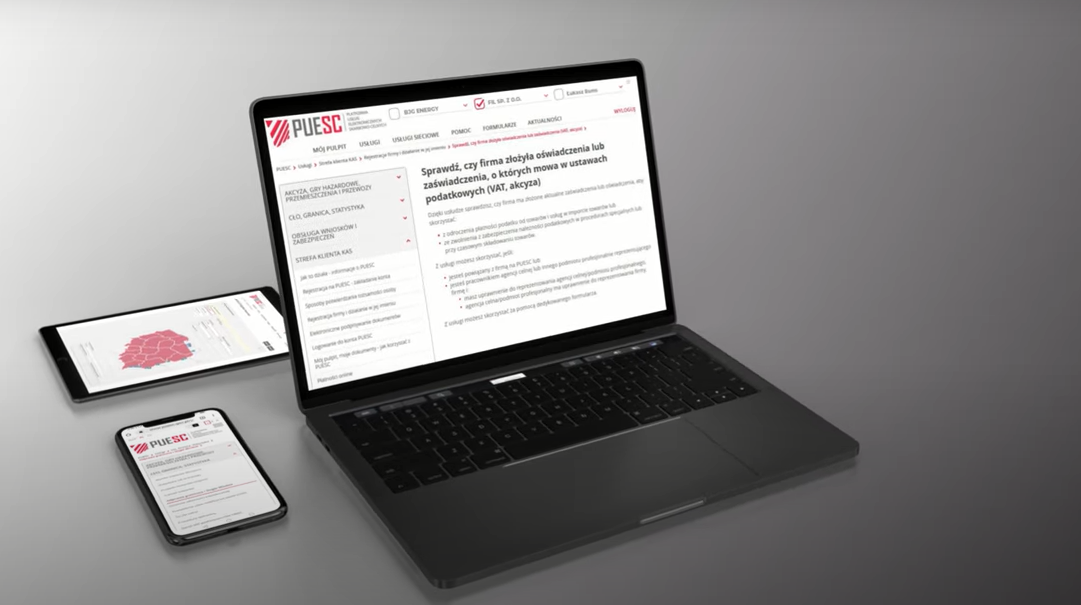 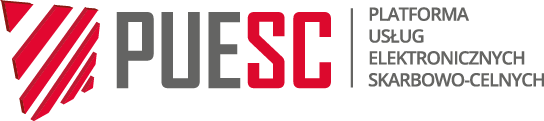 W opisach e-usług skarbowo-celnych w serwisach PUESC i ISZTAR4 wskazane zostały formy w jakich możliwe jest skorzystanie z poszczególnych usług.
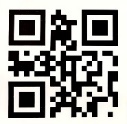 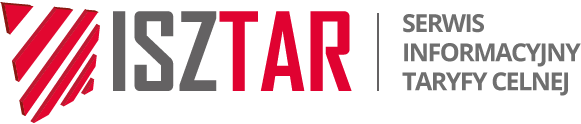 PROJEKT PUESC
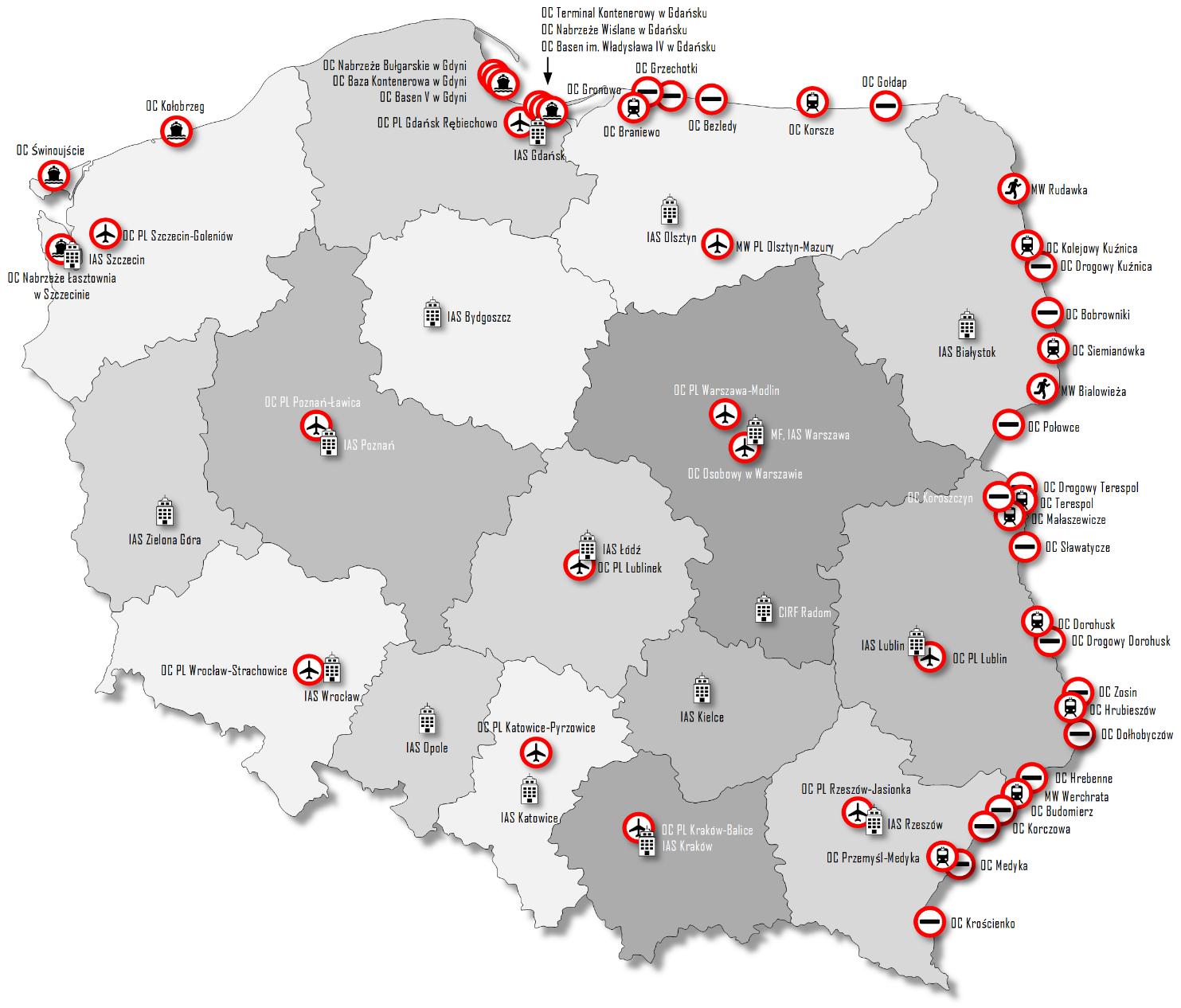 PRODUKTY PROJEKTU cd.
Przykład produktu projektu
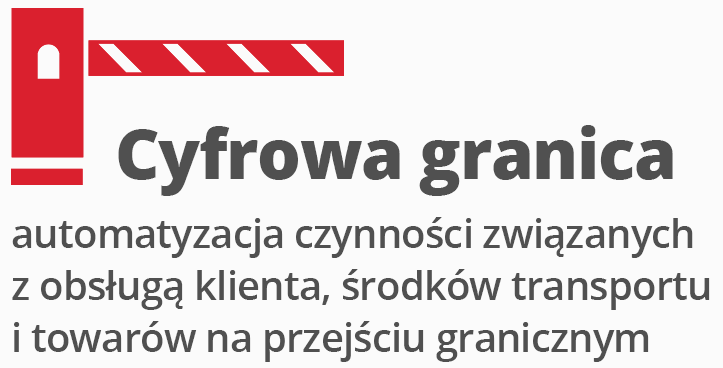 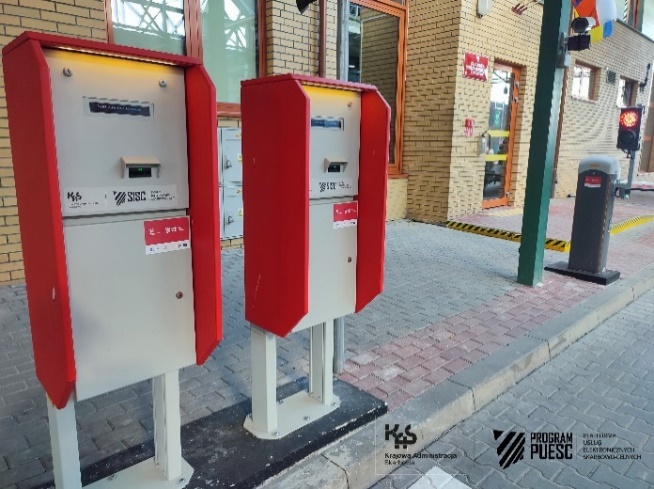 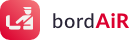 Poglądowa mapa lokalizacji eCG
systemy CYFROWA GRANICA I TAX FREE
elektroniczna usługa publiczna eCG
rozwiązania organizacyjno-techniczne
infrastruktura i sprzęt
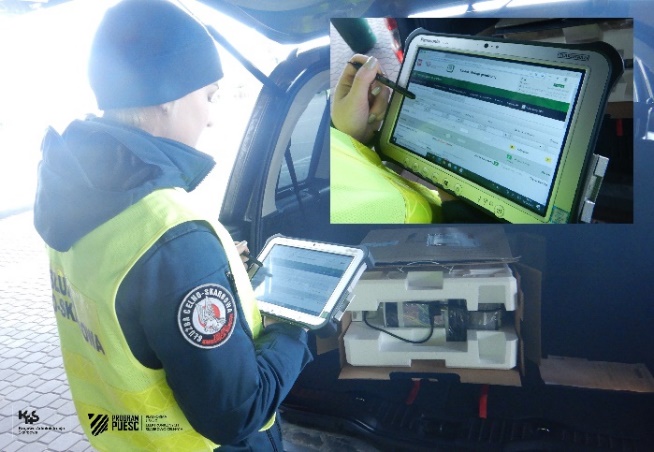 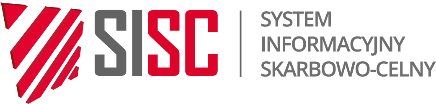 PROJEKT PUESC
PRODUKTY PROJEKTU
interoperacyjność
(widok kooperacji aplikacji – uproszczony)
Oznaczenia powiązanych 
systemów własnych i innych:
Oznaczenia komponentów SISC:
planowany           modyfikowany
        istniejący
zbudowany w projekcie
zmodernizowany w projekcie
modernizowany poza projektem
System Informacyjny Skarbowo-Celny (SISC)
Systemy zewnętrzne zintegrowane z SISC
Elektroniczna Platforma Usług Administracji Publicznej – ePUAP
Zintegrowany System Informatyczny IJHARS– ZSI IJHARS
CYFROWA GRANICA
System Obsługi Zamówień i Rezerwacji – OZiR 
(PWPW S.A.)
ARIADNA2
MCA
ZISAR
PKWD-SINGLE WINDOW
AIS
Pay-By-Net system szybkich płatności online (KIR)
Rejestry Publiczne Centralnej Ewidencji Działalności                           Gospodarczej – CEIDG
System SAFE TIR  (ZMPD)
SATOS
EMCS PL2
OSOZ2
SPD-EKS
Maritime National Single Window – MNSW  (UM Gdynia)
Centralna Ewidencja Pojazdów i Kierowców – CEPIK 2.0
Elektroniczna Kontrola Zezwoleń – EKZ (GITD)
RPS
SZPROT
TORY24
NCTS2
ZEFIR2
bordAiR
AES
EBTI-PL2
Flight Information System – FIS (PP PL)
Zintegrowany System Ewidencji – ZSE6 
(Straż Graniczna)
Systemy państw członkowskich UE – domena wspólna EMCS, NCTS, AES
VINCI
SEAP/PUESC
PDR PL/UE
SENT
systemy Komisji Europejskiej – np. COPIS, EBTI3, CDMS, UUM&DS., CERTEX, TARIC, TRACES, CS/RD2
systemy terminalowe operatorów portowych, kolejowych i lotniczych
Centralny Service Desk – CSD Help Desk SISC (CIRF)
PKI
SIRA
ISZTAR4
TAX FREE
[Speaker Notes: Komponenty SISC:

Systemy/aplikacje zbudowane w Projekcie PUESC::
CYFROWA GRANICA – System Obsługi na Granicy			
PKWD-SINGLE WINDOW – Platforma Koordynacji i Wymiany Danych – Single Window
SATOS – System Awizacji Towarów i Osób
RPS – System Rozliczania Procedur Specjalnych
bordAiR – aplikacja mobilna wykorzystująca technologię rozszerzonej rzeczywistości (AR)

Systemy zmodernizowane w Projekcie PUESC:
ARIADNA2 – System Hurtowni Danych
ZISAR – Zintegrowany System Zarządzania Ryzykiem
EMCS PL2 – System Przemieszczania oraz Nadzoru Wyrobów Akcyzowych
OSOZ2 – Zintegrowany System Obsługi Zabezpieczeń Celnych i Podatkowych
SZPROT – System Zintegrowanej Rejestracji Przedsiębiorców i Obsługi Wniosków
NCTS2 – System Kontroli Tranzytu – Nowy Skomputeryzowany System Tranzytowy
AES – Automatyczny System Eksportu
ZEFIR2 – Zintegrowany System Poboru Należności i Rozrachunków z UE i Budżetem
SEAP – System Pojedynczy Elektroniczny Punkt Dostępu /PUESC – Platforma Usług Elektronicznych Skarbowo-Celnych
PDR PL/UE – System Danych Referencyjnych
ISZTAR4 – System Zintegrowanej Taryfy Celnej
TAX FREE – System Zwrot VAT dla Podróżnych

Systemy modernizowane poza Projektem PUESC:
MCA – Magistrala Celno-Akcyzowa
AIS – Automatyczny System Importu
SPD-EKS – System Przetwarzania Danych – Elektroniczna Książka Służby
TORY24 – System Zarządzania Ruchem i Koordynacji Kontroli
EBTI PL2 – System Europejskiej Wiążącej Informacji Taryfowej
SENT – System Elektronicznego Nadzoru Transportu
VINCI – System Ochrony Praw Własności Intelektualnej „Leonardo da Vinci”
PKI – System Infrastruktury Klucza Publicznego
SIRA – System Kartoteka Psa Służbowego]
PROJEKT PUESC
WSKAŹNIKI EFEKTYWNOŚCI PROJEKTU
Jakie wskaźniki produktu (WP) osiągnięto na zakończenie projektu
*szczegółowe informacje nt. osiągniętych wartości wskaźników WP przedstawiono w raporcie końcowym pkt 7; wskaźniki uznano za osiągnięte zgodnie z założeniami
PROJEKT PUESC
WSKAŹNIKI EFEKTYWNOŚCI PROJEKTU
Jakie wskaźniki rezultatu (WR) planowane są do osiągnięcia na koniec 2022 roku
PROJEKT PUESC
KORZYŚCI Z PROJEKTU
Jakie potrzeby zaspokajane są w wyniku osiągnięcia kluczowych korzyści z projektu
PROJEKT PUESC
KORZYŚCI Z PROJEKTU cd.
PROJEKT PUESC
KORZYŚCI Z PROJEKTU cd.
PROJEKT PUESC
REALIZACJA ZALECEŃ KRMC
Jakie zalecenia KRMC zgłoszone zostały na etapie opiniowania opisu projektu
PROJEKT PUESC
BEZPIECZEŃSTWO SYSTEMU I DANYCH
Jak zapewniono bezpieczeństwo systemu i przetwarzanych w nim danych
PROJEKT PUESC
BEZPIECZEŃSTWO SYSTEMU I DANYCH cd.
PROJEKT PUESC
BEZPIECZEŃSTWO SYSTEMU I DANYCH cd.
PROJEKT PUESC
TRWAŁOŚĆ PROJEKTU
Okres trwałości:
     2027-05-31 (wniosek końcowy o płatność w projekcie zatwierdzony 31 maja 2022 r.)
Źródło finansowania utrzymania produktów projektu:
     Środki budżetowe: cz.19. Budżet, finanse publiczne i instytucje finansowe.
Najważniejsze ryzyka:
Jakie najważniejsze ryzyka zidentyfikowano (dotyczące zapewnienia trwałości projektu)
PROJEKT PUESC
TRWAŁOŚĆ PROJEKTU cd.
Dziękuję za uwagę